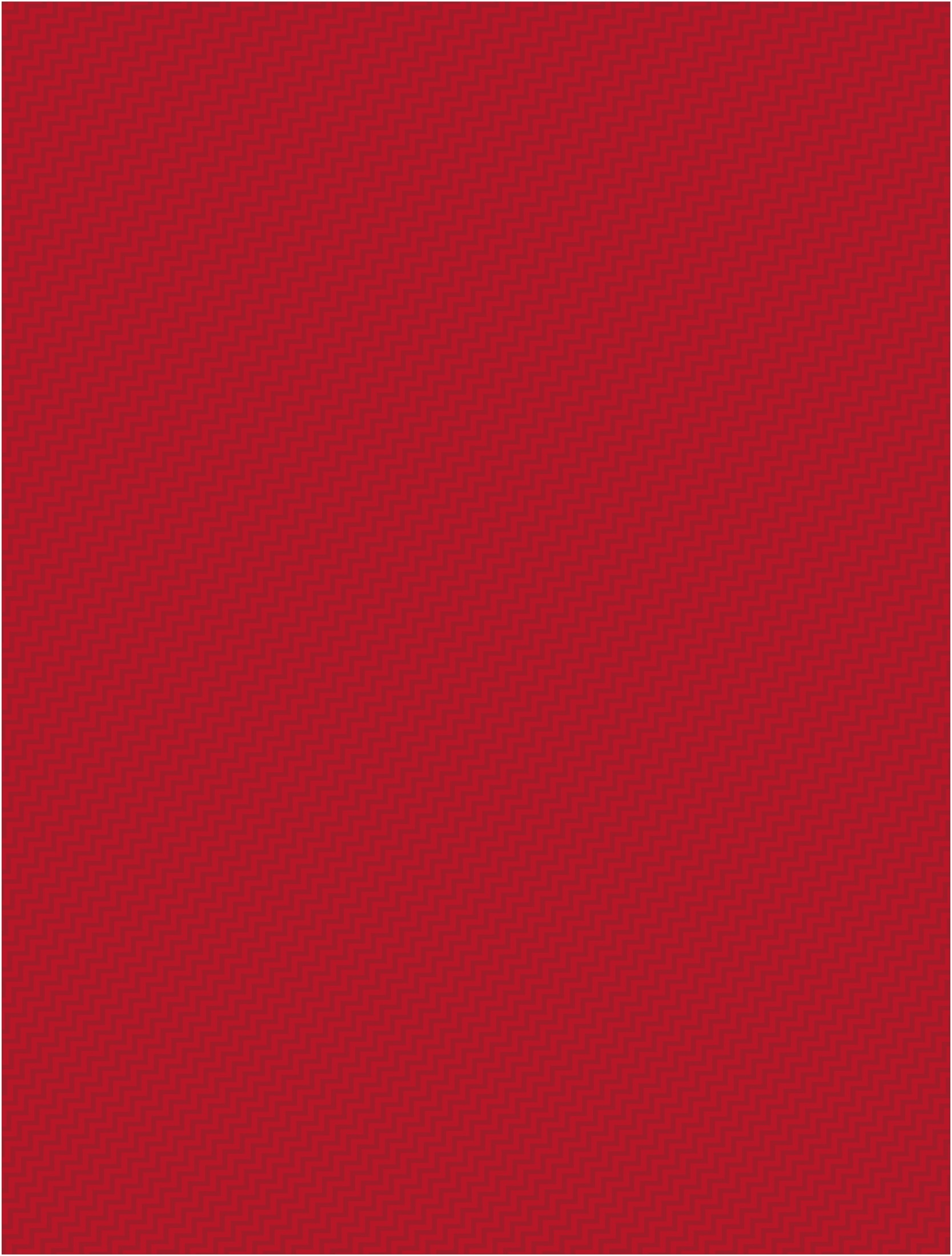 ФЕДЕРАЛЬНОЕ ГОСУДАРСТВЕННОЕ БЮДЖЕТНОЕ ОБРАЗОВАТЕЛЬНОЕ УЧРЕЖДЕНИЕ ВЫСШЕГО ОБРАЗОВАНИЯ 
«КРАСНОЯРСКИЙ ГОСУДАРСТВЕННЫЙ МЕДИЦИНСКИЙ УНИВЕРСИТЕТ ИМЕНИ ПРОФЕССОРА В.Ф. ВОЙНО-ЯСЕНЕЦКОГО» 
МИНИСТЕРСТВА ЗДРАВООХРАНЕНИЯ РОССИЙСКОЙ ФЕДЕРАЦИИ
Правила приемана обучение по программам ординатуры в  2022  году
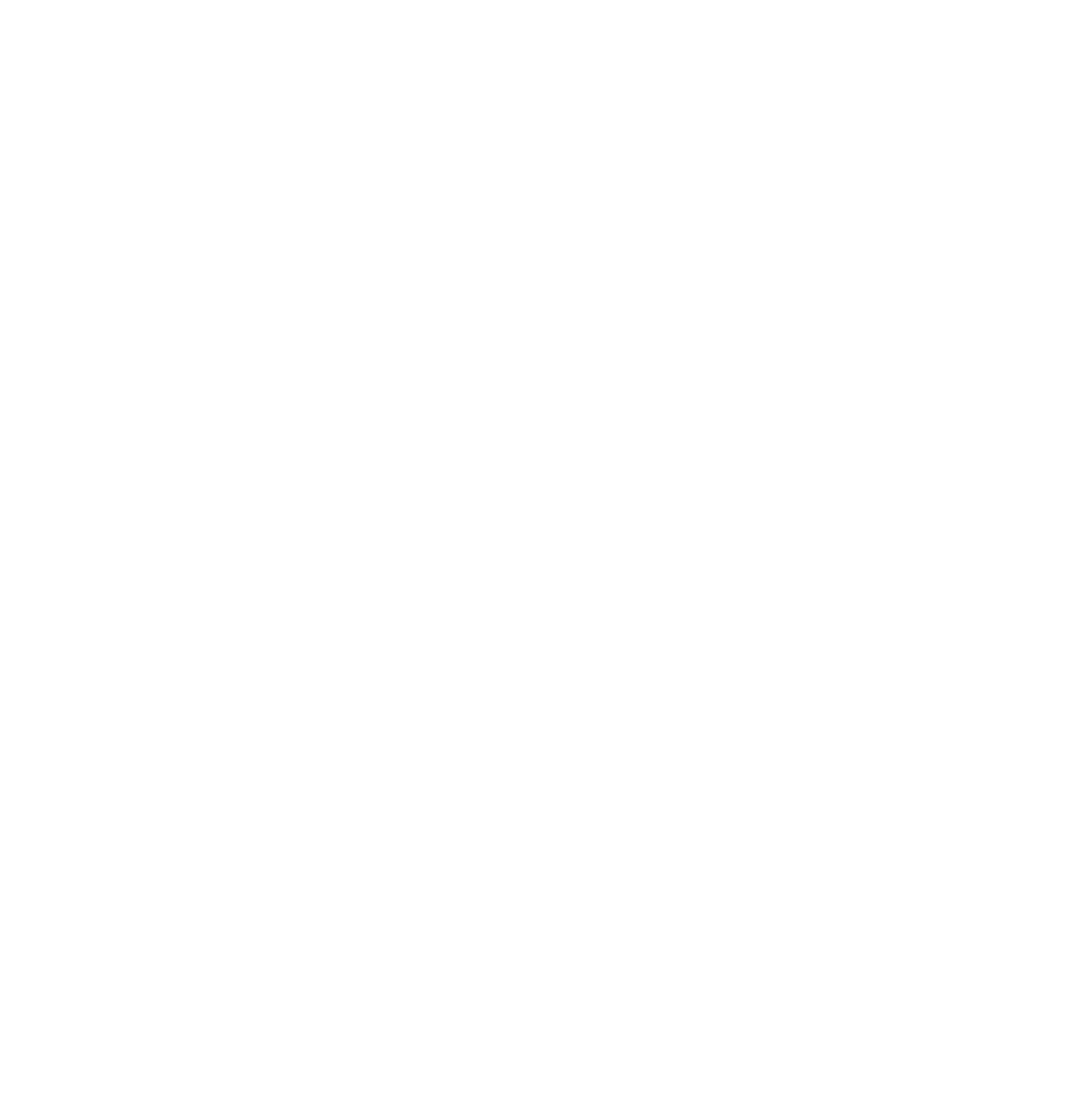 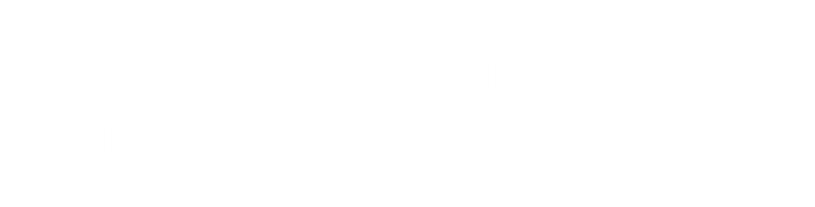 Директор ИПО 
Юрьева ЕА
Особенности приема на обучение по образовательным программам высшего образования - программам ординатуры на 2022/23 учебный год – на данный момент не приняты


Приказ Министерства здравоохранения РФ 636н от 26.06.2020г. – документ утратил силу  в связи с изданием Приказа Минздрава России от 28.04.2021 
№ 413н «Об особенностях приема на обучение по образовательным программам высшего образования - программам ординатуры на 2021/22 учебный год»
Приемная компании-2022
(ред. Приказа Министерства здравоохранения РФ 212н от 20.10.2020г.):
Применяется в части:
размещения информации на информационном стенде организации;
способов предоставления документов, необходимых для поступления;
способов подачи апелляции;
предоставления оригинала (заверенной копии) документа об образовании и о квалификации (далее- документа установленного образца), оригинала (заверенной копии) договора о целевом обучении;
указания в списках поступающих наличия оригинала документа установленного образца;
зачисления поступающих, предоставивших оригинал документа установленного образца;
возврат организацией поданных документов поступающим
обеспечение технической возможности записи видеоизображения и аудиосигнала в помещениях для проведения тестирования;
удаления поступающего с места поведения вступительного испытания при нарушении им во время проведения тестирования правил приема, утвержденных организацией;
заверения подписью поступающего факта его ознакомления с решением апелляционной комиссии.
1. Новые достижения  - п. 46 Правил приема…
1. Новые достижения  - п. 46 Правил приема…
1. Новые достижения  - п. 46 Правил приема…
1. Новые достижения  - п. 46 Правил приема…
1. Новые достижения  - п. 46 Правил приема…
2. СРОКИ ПРОВЕДЕНИЯ ПРИЕМНОЙ КАМПАНИИ В 2022 г.
до 01 июня
до 01 июня вкл.
ИНФОРМИРОВАНИЕ ПОСТУПАЮЩИХ
не ранее 1 июля (длится не менее 30 рабочих дней)
С 11 июля по 19 августа
ПРИЕМ ДОКУМЕНТОВ ОТ ПОСТУПАЮЩИХ
сроки 
определяются организацией
ПОЛУЧЕНИЕ СВЕДЕНИЙ О РЕЗУЛЬТАТАХ 
АККРЕД.ТЕСТИРОВАНИЯ/
ТЕСТИРОВАНИЕ ЛИЦ, НЕ ПОДЛЕЖАЩИХ 
АККРЕДИТАЦИИ
С 21 июля по 22 августа (5 потоков)
в течение
10 рабочих дней
с даты завершения тестирования
в течение
10 рабочих дней
с даты завершения тестирования
ПУБЛИКАЦИЯ СПИСКОВ ПОСТУПАЮЩИХ – 
203 бюджет, 120??? внебюджет
сроки 
определяются организацией
25 августа
ПРИЕМ ОРИГИНАЛОВ ДОКУМЕНТОВ 
ОБ ОБРАЗОВАНИИ / СОГЛАСИЯ   НА ЗАЧИСЛЕНИЕ
до 1 сентября
26-31 августа
ЗАЧИСЛЕНИЕ НА ОБУЧЕНИЕ 
(ИЗДАНИЕ И ПУБЛИКАЦИЯ ПРИКАЗОВ)
Норма Приказа Минздрава
Правила Приема  КрасГМУ
2
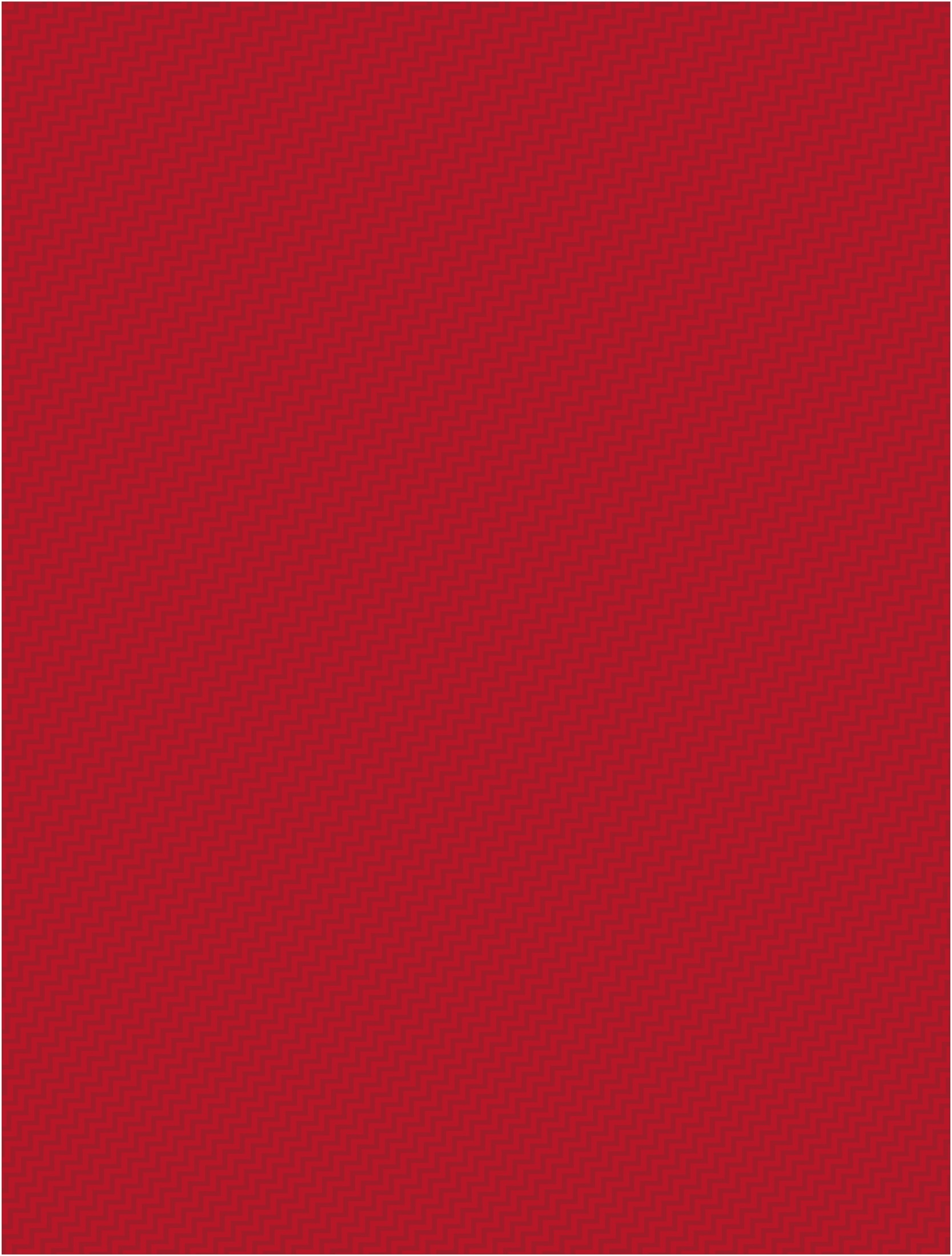 ФЕДЕРАЛЬНОЕ ГОСУДАРСТВЕННОЕ БЮДЖЕТНОЕ ОБРАЗОВАТЕЛЬНОЕ УЧРЕЖДЕНИЕ ВЫСШЕГО ОБРАЗОВАНИЯ 
«КРАСНОЯРСКИЙ ГОСУДАРСТВЕННЫЙ МЕДИЦИНСКИЙ УНИВЕРСИТЕТ ИМЕНИ ПРОФЕССОРА В.Ф. ВОЙНО-ЯСЕНЕЦКОГО» 
МИНИСТЕРСТВА ЗДРАВООХРАНЕНИЯ РОССИЙСКОЙ ФЕДЕРАЦИИ
Благодарим за внимание и время! 

искренне ваш,
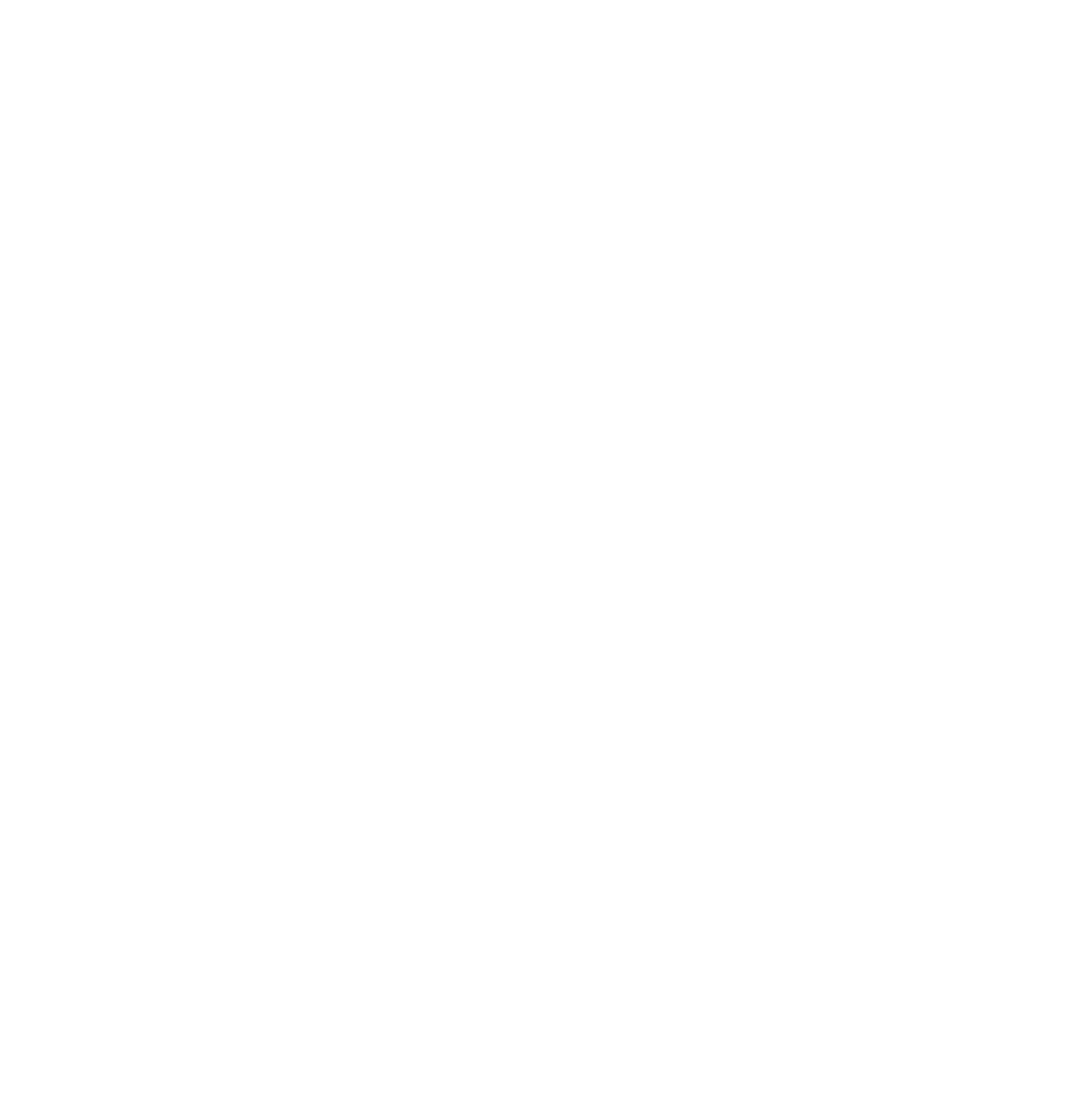 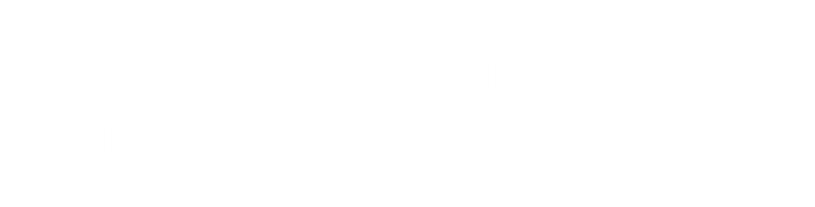 НОВАЯ СТУПЕНЬПРОФЕССИОНАЛЬНОГО РАЗВИТИЯ